United Way of Washington CountyFY20 Community Impact FundingGoals, strategies and grant cycle
Agenda
Welcome 
Resources & Communication
Grant Cycle
Questions
Mission
Through strategic leadership and investments, United Way of Washington County will impact community improvement and inspire collaborations.
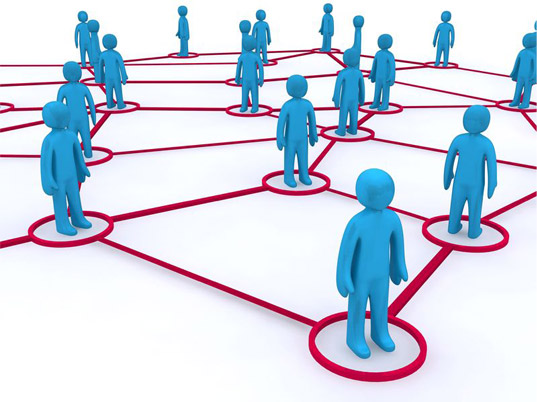 CONNECTION: 
Tackle the issues that are negatively affecting our community.
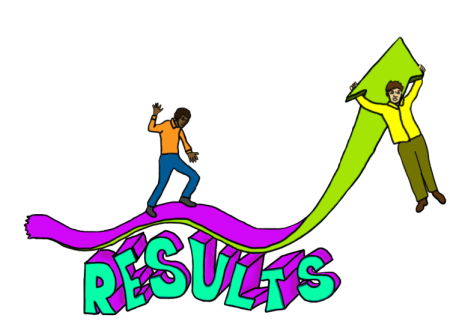 Community Impact Grants
Support a network of local human service programs that address community needs in a collaborative manner. Funds raised are invested to improve the quality of life in Washington County.
Definition of a Collaborative Application: “A single application for a collaborative service effort that is submitted by two (2) or more organizations in which one partner will serve as the Fiduciary Agent. Each partner actively supplies distinctive/separate resources and services, having measurable outcomes and a common goal.”
[Speaker Notes: Definition of a Collaborative Application: “A single application for a collaborative service effort that is submitted by two (2) or more organizations in which one partner will serve as the Fiduciary Agent. Each partner actively supplies distinctive/separate resources and services, having measurable outcome and a common goal.”]
Funding Process
The funding process is volunteer-led
Board of Directors, specifically the Community Impact Committee, oversees the process
Grant Review Teams, composed of volunteers, review all applications and make the funding decisions
Criteria is included in the Funding Guidelines
Funding Statement
United Way of Washington County, MD will strategically approach the education of our community through funding collaborative and evidence-based programs focusing on Health and Basic Needs as aligned with the UWWC Strategic Plan.
Updates
Grant Awards
With the FY16 funding cycle, United Way of Washington County, MD implemented multi-year grant awards for Education & Financial Stability focus areas. In FY17, Health awards became multi-year. Basic Needs remains a one year grant.
Quarterly Reports continue to be monitored for all grants. 
Funding is withheld for failure to comply with the grant agreement, which includes meeting stated goals. 
Multi-year grants will remain the same as grants awarded  unless (negative or positive) change in campaign revenue. This will be explained within the grant agreement.
FY19 Updates Grant Awards
Education -- 3 Years 
Runs from FY19 through FY21
Financial Stability -- 3 Years 
Runs from FY18 through FY20
Health -- 3 Years 
Runs FY20 through FY22;
Basic Needs – 1 Year 
Runs FY20 and continuing on an annual basis
HEALTHVision, Problem Statement and Goals
HealthStrategies & Measurable Outcomes
Basic NeedsVision & Problem Statement
Basic Needs
Providing access to the basic needs of life. 

Problem Statement: “ A high number of Washington County residents are considered to be poor or working poor (41%) and should be provided access to critical assistance and support to overcome barriers.”
Basic Needs Goal 1
Goal Statement:  United Way will invest Community Impact Funds to support solutions that will overcome barriers and provide   basic needs supporting activities of daily living. This may include: food, housing assistance, clothing and access to health care.
Basic NeedsStrategies & Measurable Outputs
Performance Measures
Performance Measures
Make sure your outcome measures are "S.M.A.R.T.”
SPECIFIC
Specifically state what you want to happen, where, and to whom as a result of your intervention Objectives should be specific.
	Specific objective: At least 90 percent of county schools will institute campus wide no smoking policies by 2011.
	Non-specific objective: To stop teens from smoking
MEASURABLE
Identify the current baseline, value, and the level or amount of change that is expected. How much? How many?
	Measurable Objective: To increase fruit and vegetable consumption among Montgomery Hospital workers so 50 are eating 5 fruits & vegetables per day.
	Non-measurable Objective: To ensure that the workers in Montgomery Hospital eat more fruit & vegetables.
Performance Measures
Achievable
Objectives should be achievable and realistic. You may want to begin with small steps, so the objective is not out of reach
	Achievable Objective: To reduce alcohol use by youth age 14-16 in Washington County by 5 percent by December 2012. 
 	Non-achievable Objective: To stop youth from using alcohol
 Relevant, Results-based
Objectives must be relevant or logically related to your overall goals. They must matter. Ask yourself if actual achievements will get you where you want to be in the long run?
 	Relevant objective: Developing pictorial instructions that can be understood at low reading levels to improve parent skills among people with low literacy by 10 percent in the next six months.
Performance Measures
Irrelevant objective (or not relevant enough): To improve parenting skills among people with low literacy by teaching adults to play table pool
Time-Specific
     Objectives should be time-specific. While you always hope and plan for permanent change, you must be realistic about when to measure the effect that you can achieve. You must plan results within a specific time frame.
	Time-specific objective: To reduce the proportion of adults in the U.S. who smoke to 12 percent by 2012 (a specific goal of Healthy People 2010)
	Non-time-specific objective: To reduce the proportion of adults in the U.S. who smoke to 12 percent
Sample Budget
Sample Budget Narrative
Grant Cycle
Get familiar with funding goals & strategies.
FY20 Community Impact Grant:
Only those agencies who received an Approved Letter of Intent are eligible to submit a full application.
The CI Grant Application is available on the website now at:
https://goo.gl/BrGStV
If applying for FY19 Community Impact Grant:
Attend pre-proposal meeting on either 12/4/2018 or 12/6/2018.
Submit the application by January 11, 2019 by 10:00 a.m. NO EXCEPTIONS.
Attend MANDATORY Application Presentation on 3/14/2018.
Applicants will be notified of grant decisions no later than 6/30/2018.
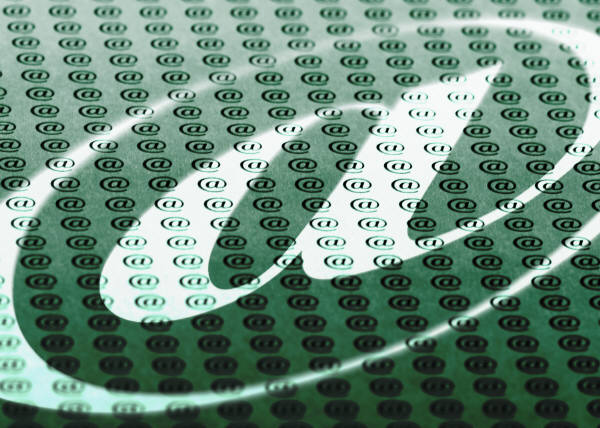 Finding Information and Resources
Keep informed:
http://www.unitedwaywashcounty.org/community-impact
https://www.facebook.com/unitedwaywashcounty
Quarterly Executive Directors’ Meeting (February 11, 2019)
Research Evidence-based and Tried and
	True: traditional methods
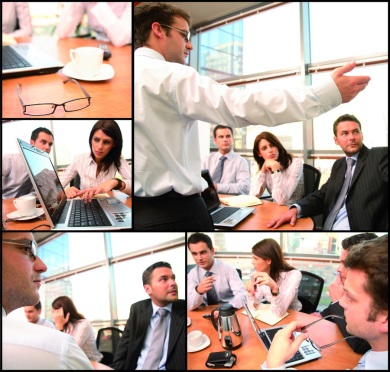 Questions?
Thank you
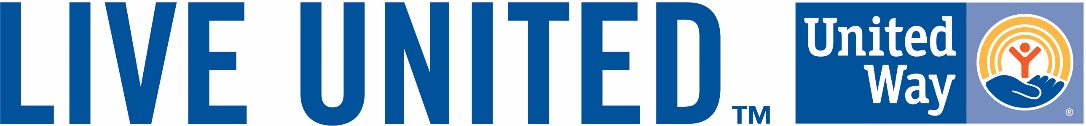